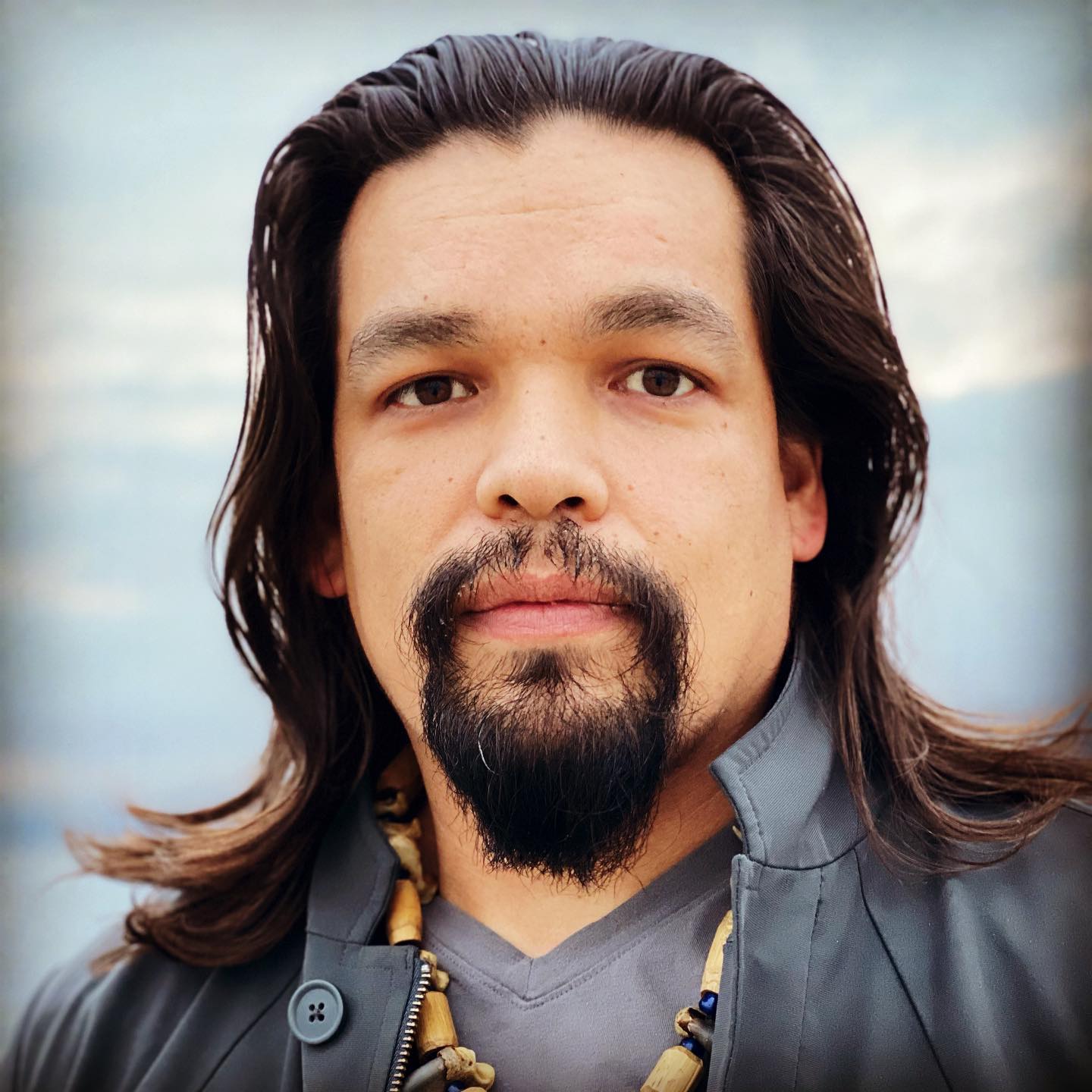 ƛ̓aaʔaas- Going OutsideWith n̓aasʔałuk (Ahousaht/Tlaoquiaht)
A Nuu-chah-nulth Studies Multi-Media Project


Presented by the School District 70 (Pacific Rim) Indigenous Education Team.
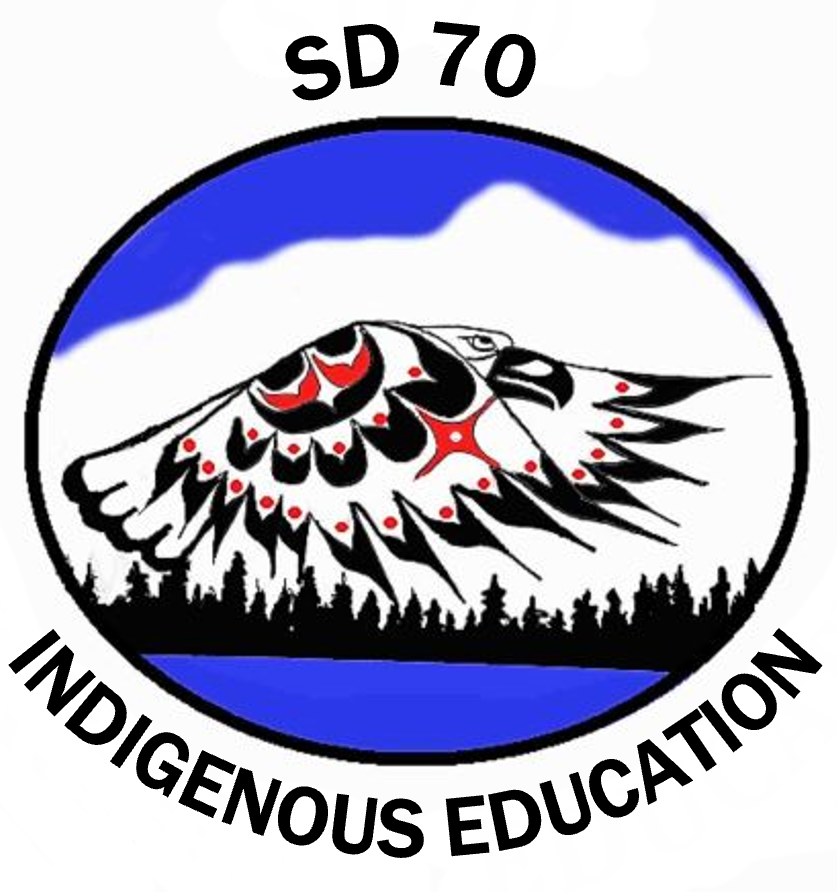 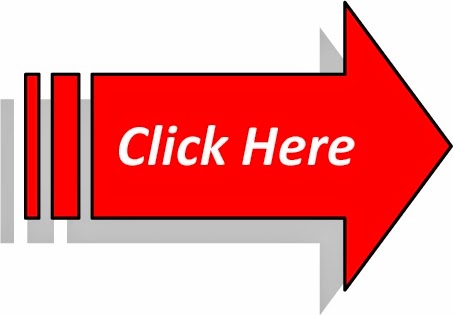 Watch the Video   Video Link
Practice
Click on the Quizlet link to practice your kitchen vocabulary.
ƛ̓aaʔaas		outside	
n̓ačwaasʔi.		You look outside.	
3.  n̓ačwaasʔič.		You all look outside.		
4.  ƛ̓aaʔaaʔiʔi n̓ašiƛ.	    	Get outside and see 					(what the weather is like).	
5. ƛ̓aaʔaaʔiʔič n̓ašiƛ.   	Get outside to see (what the weather is like), 			you all.		
6. šuušuuwisḥtaʔi.		Wear shoes.		
7. šuušuuwisḥtaʔič.		Wear shoes, you all.		
8. waasakk kuut.		Where is your coat?		
9. wasakk p̓atqsac		Where is your backpack?
10. hiniic̓ičum p̓atqsac.	Take along your backpacks, you all.
11. ƛułuk̓um n̓aas.		Have a good day.
12. ƛułiuk̓ičum n̓aas. 	Have a good day, you all.
13. ƛ̓aaʔumʔasči.		Go play outside.
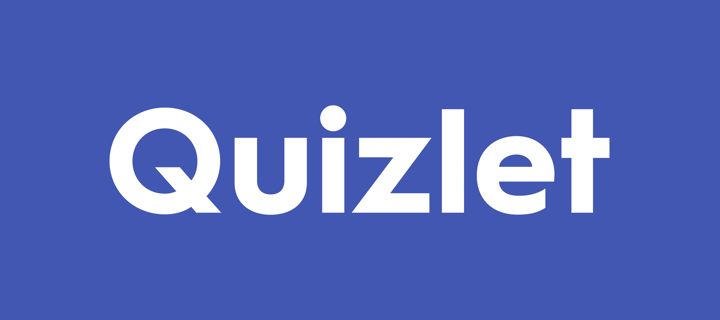 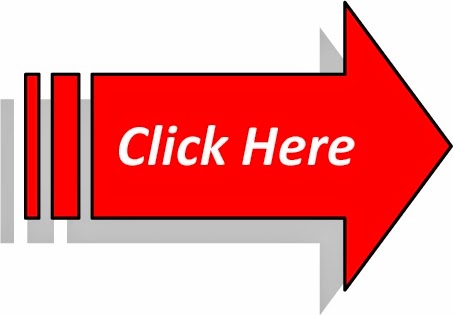 **Quizlet tip: Click on the three dots , choose print, then print your own flash cards or click on the link. Flash Cards
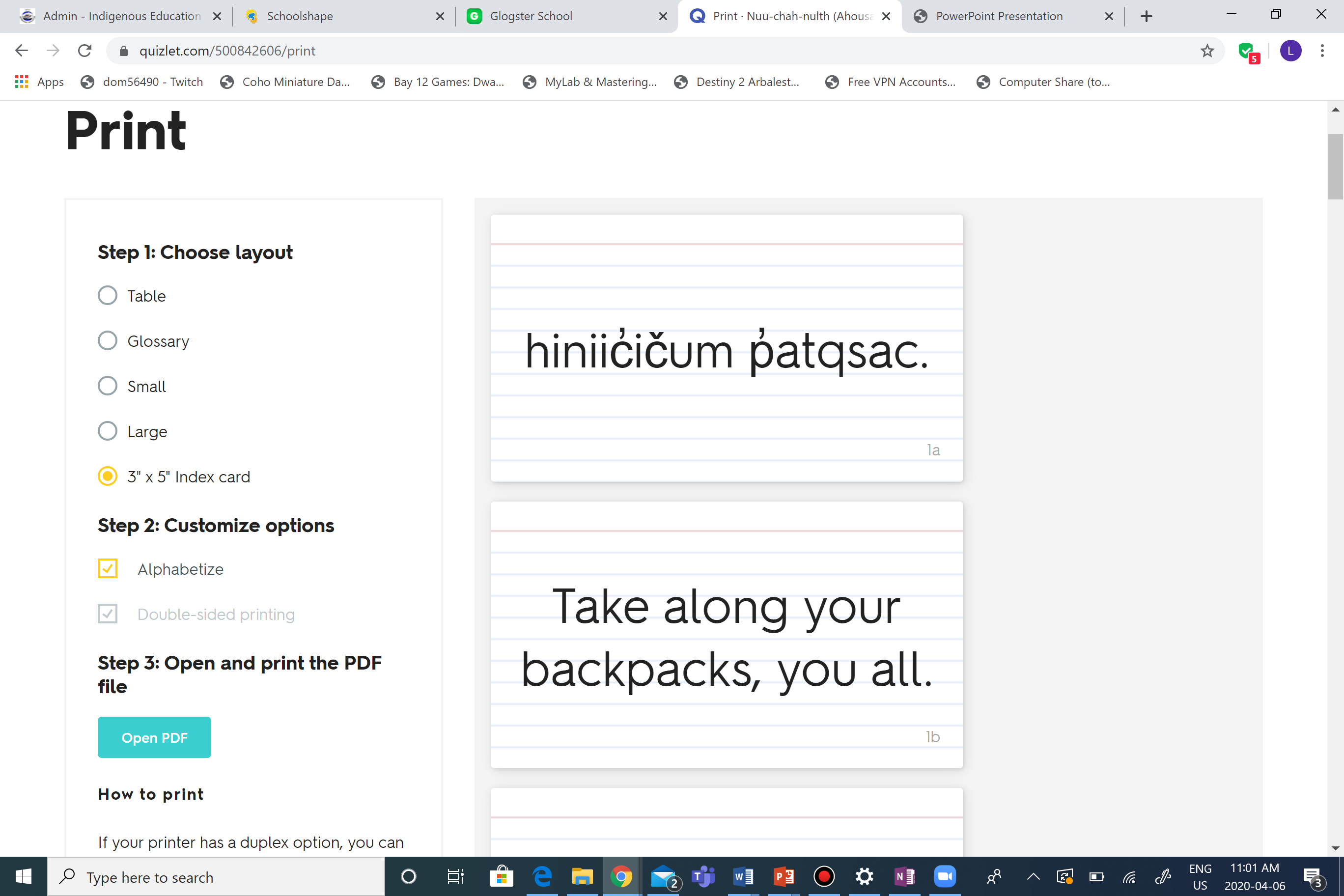 Test Your Self
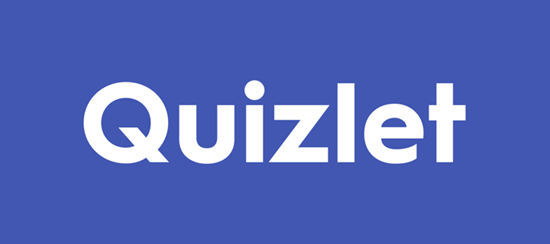 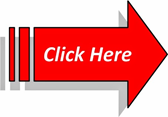 Choose the test option in Quizlet
Click on options, check off English. Now the questions will be in Nuu-chah-nulth and the answers in English.
Press Create new test
Take the test
Check your answers.
Screenshot your best test.
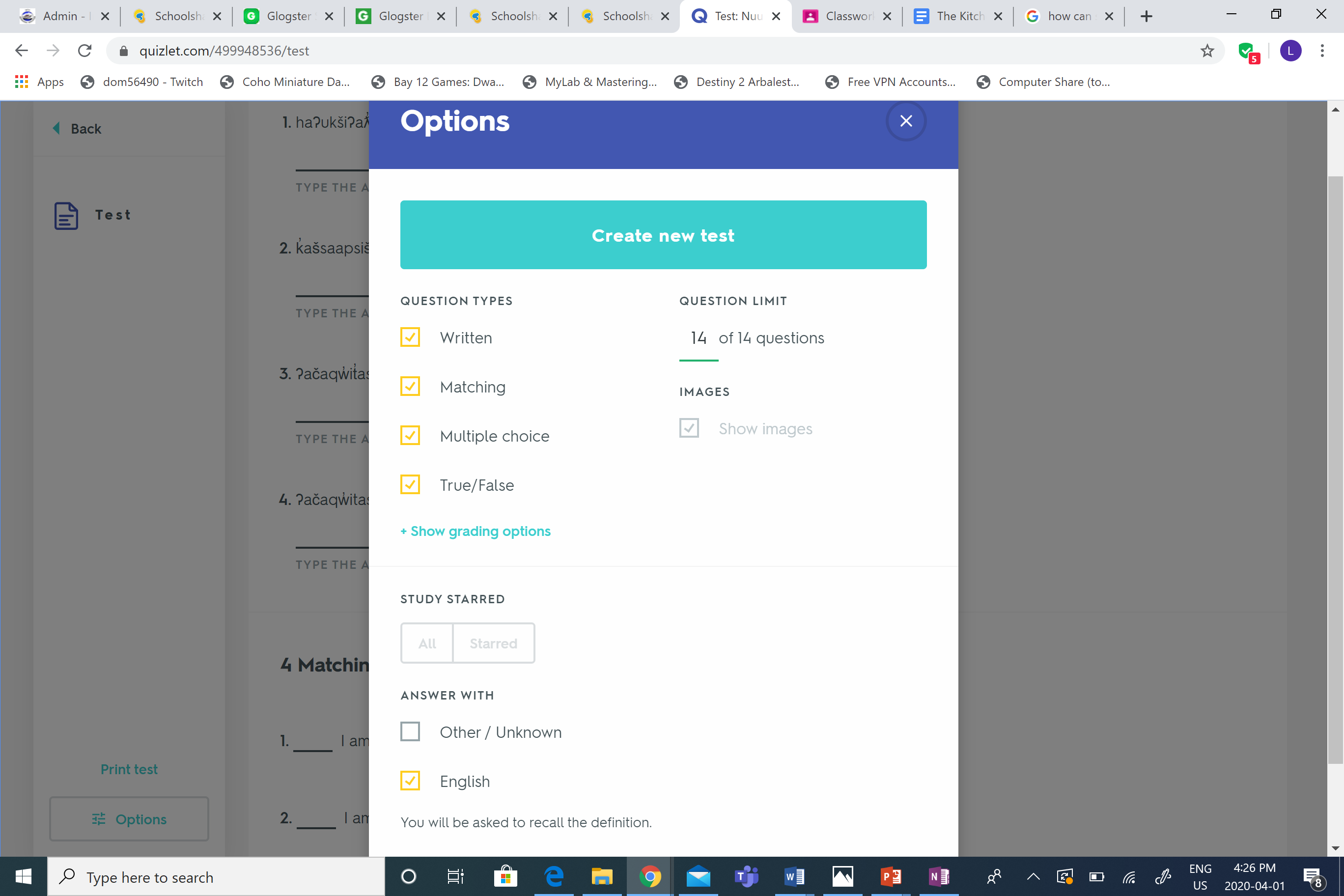 Now It’s Your Turn - Make your own video using the vocabulary you just learned and practiced.
Criteria Checklist
 The video is well structured (with e.g. introduction & conclusion).
  The video includes learned vocabulary.		      
  The video does not exceed 6 minutes. 
  The video includes at least one word or phrase from another quizlet set.  
  The video is understandable.
  The video uses examples which are suitable and authentic. 
  The video is original, creative and unique.
  Pronunciation is clear and easy to understand.
  Rate of speech is not too fast or too slow.
  Ideas are organized in a meaningful way.
  Any visual aids that are used are easy to see or read.
Self - Assessment
Project: siqiiłuwił-Going Outside
 
  My pronunciation was clear and easy to understand.
  My rate of speech was not too fast or too slow.
  My voice varied in pitch; it was not monotone.
  I organized ideas in a meaningful way.
  Any visual aids used (objects, words, etc.) were easily viewed or read by the entire audience.
Submit Video
Upload your video. You can use YouTube, google photos, google drive and drop box. 
Send a link of your video and your screenshot of your test to your teacher via email.
Remember your teacher’s email is the first letter of their first name, their whole last name, @sd70.bc.ca								ex. if your teacher is John Cedar                                                        		email would be jcedar@sd70.bc.ca
Contact Us
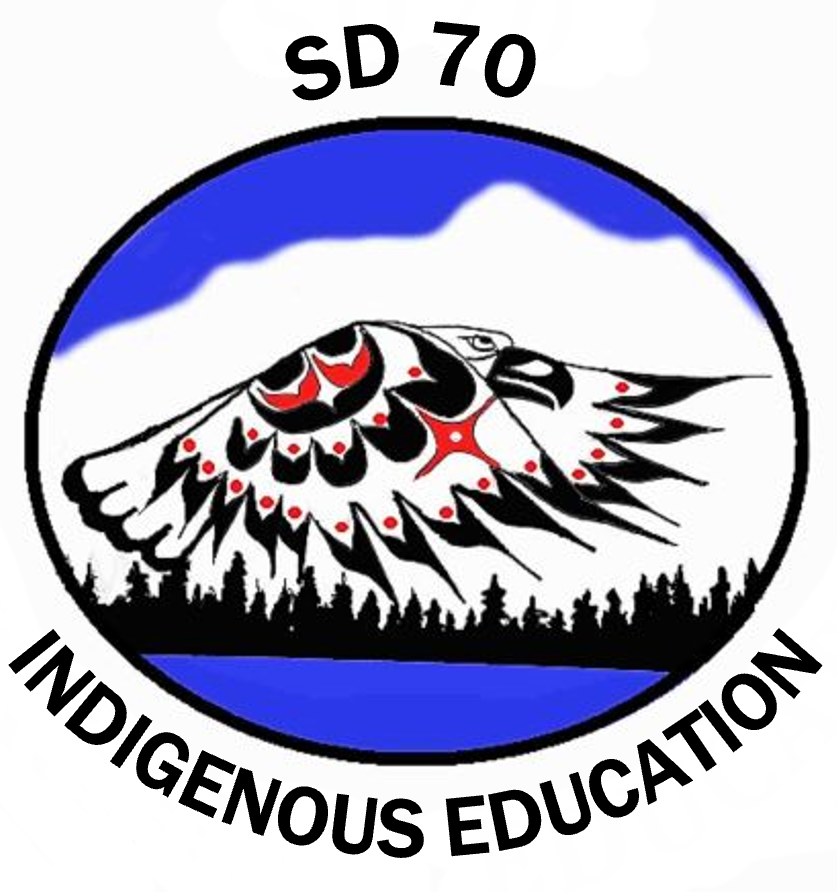 Presented by the School District 70 (Pacific Rim) Indigenous Education Team.                                                                                                                          	For more information on this lesson or others contact us at:

ltremblay@sd70.bc.ca, ptatoosh@sd70.bc.ca, or dmaher@sd70.bc.ca
	We are also on:
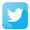 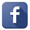 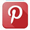 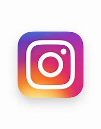 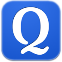 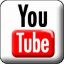